NSWI170: Lab 02Arduino Introduction
Martin Kruliš
by Martin Kruliš (v1.0)
24. 3. 2021
1
Arduino
Open-source HW and SW project
HW
Arduino board
Base board with sets of digital and analog pins
Expansion board (shield)
Connected by pins providing various functionality

SW
Arduino IDE (not Arduino Web Editor!)https://www.arduino.cc/en/main/software
by Martin Kruliš (v1.0)
24. 3. 2021
2
[Speaker Notes: The IDE is very simple and designed for amateurs. You just write the code and hit the upload button. The code will automatically compile and upload to your device.

Hint: If you have trouble connecting your IDE to your Arduino (upload fails), check that you have the right COM port selected (Tools > Port).]
Arduino UNO
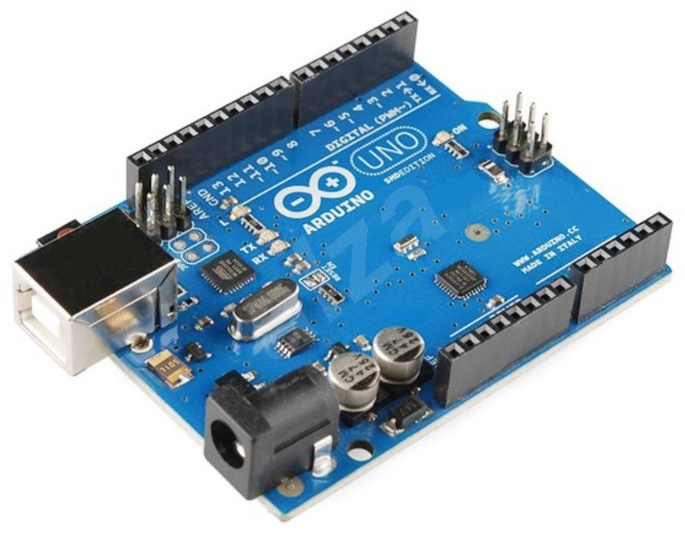 Entry level board
CPU ATmega328P
14 digital I/O pins
Of which 6 can be used as PWM outputs
6 analog inputs
Clock speed 16 MHz
FLASH memory 32 KB
SRAM 2 KB
EEPROM 1 KB
USB
DC power
by Martin Kruliš (v1.0)
24. 3. 2021
3
Arduino IDE
Sketch
An application
Library
Shared interface and implementation
Two important functions
void setup() { ... }
Called once at the start of a sketch
void loop() { ... }
Called repeatedly ~1000-times per sec
The main() is supplied by the framework itself
by Martin Kruliš (v1.0)
24. 3. 2021
4
[Speaker Notes: Remember how variable scope (visibility) works in C. Local variables (within block/function) are created at the beginning of the block and terminated at the end. I.e., local variables within the loop() function will not hold their value between two subsequent loops.
For maintaining global state we need global variables. (In most languages, using global variables should be avoided and is considered bad practice; however, in Arduino project, we have little choice so global variables are considered OK for variables that need to hold values with duration that needs to span over multiple loops).]
Arduino IDE
Arduino main.cpp (part)
int main(void)
{
    init();
    ...

    setup();
    
    for (;;) {
        loop();
        if (serialEventRun) serialEventRun();
    }    
    return 0;
}
Called once before loop
Called in infinite loop, should not block
by Martin Kruliš (v1.0)
24. 3. 2021
5
[Speaker Notes: Note: `for(;;)` is extremely ugly code. If you really need to create infinite loop (be careful when you does), use `while (true)` instead.]
Executing Sketch on Arduino
Host
Compilation and Execution
The sketch is compiled by a compiler in Arduino IDE for the target CPU
Resulting binary code is uploaded via USB/serial to an Arduino board and the board is reset
EEPROM on the board contains boot loader, which is executed after board reset
If there is some USB/serial payload after the reset, it is read by boot loader, stored to the FLASH memory on the board, and executed
If there is no payload, boot loader executes already stored sketch in the FLASH memory
Sketch .c
Compile
Binary code
USB/serial
Arduino
Bootloader
Write memory
FLASH
by Martin Kruliš (v1.0)
24. 3. 2021
6
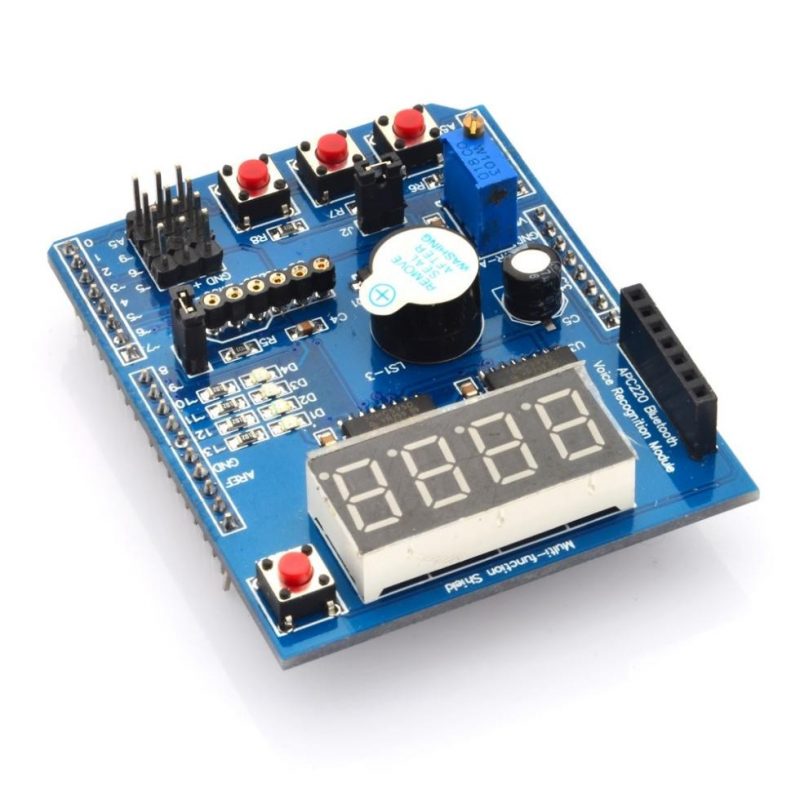 Funshield
Simple “interactive” shield
3 buttons
4 LEDs
4-digit display
1 buzzer – will not be used, too noisy
1 potentiometer – will not be used, too small
More info – follow the URL in the “Links” tab
Funshield library
Download it from the lecture web (Labs)
Sketch > Include Library > Add .ZIP library… (once)
Sketch > Include Library > Funshield (every project)
by Martin Kruliš (v1.0)
24. 3. 2021
7
Blink a LED
Initialize a LED pin
pinMode(pin, OUTPUT/INPUT)
Pin constants are in funshield.h
Use constants instead of literal numbers !!!
Set LED pin state
digitalWrite(pin, HIGH/LOW)
Actually LOW value means LED is on (see ON/OFF)
Make 1st LED blink
Main loop is too fast, use
delay(ms)
Funshiled lib constants
Some shields may have them inverted (check it out and update them if need be)
by Martin Kruliš (v1.0)
24. 3. 2021
8
[Speaker Notes: See https://www.arduino.cc/reference/en/language/functions/time/delay/

Once again: NEVER EVER use literal numbers (like 13) directly in code. Who knows what 13 really represents? Furthermore, if we were to give you another shield with similar functions but different wiring (where the LEDs are connected to different pins), you would not have wanted to rewrite most of your code (just use different library with different constant values).
I.e., use constants like led1_pin.

If you fail this task, check out Arduino IDE examples.]
Blinking without Blocking
Avoid using delay() – replace with timing
millis() – number of ms from start
Returns unsigned long value!
You can use it to monitor passage of time
Save actual ms time
Check in every loop, how much time has actually passed, once it exceeds desired threshold (delay)…
More than 1 ms may pass between two loops or the same value may be returned by two subsequent calls to millis() – no telling for sure (depends on the amount of work being done inside loop())
by Martin Kruliš (v1.0)
24. 3. 2021
9
[Speaker Notes: https://www.arduino.cc/reference/en/language/functions/time/millis/
Alternatively https://www.arduino.cc/reference/en/language/functions/time/micros/ , but be careful. This is actually too fine grained for us and microsecond counter overflows every 70 minutes or so.]
Beyond Blinking
Blink all LEDs together
Do not forget to initialize all four LEDs in setup
Instead of just one LED, turn them all ON/OFF (based on your timing from previous step)

Keep your code DRY
DRY = Do not Repeat Yourselves
Do not copy/paste code
When the same code is executed multiple times use for-loops (and arrays when necessary)
Remember previous labs!
by Martin Kruliš (v1.0)
24. 3. 2021
10
[Speaker Notes: Keeping your code DRY is not just a fashion, it is considered a normal programming practice. It will be required in the final home assignment and failure to comply with this requirement may lead to failure of the course!]
Beyond Blinking
This is today’s final assignment, details are in ReCodEx
Create animated pattern
Blink LEDs sequentially (snake pattern)
First to last, exactly 1 LED is always on
Alternatively, create a different pattern (ping-pong)

Bonus1: Create longer snake
E.g. for length 3, the pattern, the sequence for LEDs turned on will be: -, 1, 12, 123, 234, 34, 4, -
Bonus2: Anti-aliased snake using PWM(Pulse-Width Modulation)
Last LED is dimming whilst the following LED is lightening up…
by Martin Kruliš (v1.0)
24. 3. 2021
11
[Speaker Notes: Simple snake and PWM anti-aliased ping-pong are presented in the video: https://youtu.be/AoDzcXPOFC0

For PWM see https://en.wikipedia.org/wiki/Pulse-width_modulation
Use short duty cycle (< 1ms), use loop counter or micros() function for timing that. First try to dim/lighten up smoothly one LED, then try to implement anti-aliased snake.]
Discussion
by Martin Kruliš (v1.0)
24. 3. 2021
12